AMP Bi-static Backscatter in 2.4GHz
Date: 2025-05-10
Authors:
Slide 1
Panpan Li (Huawei)
Background
Motion 15: 11bp defines at least one mode of MAC/PHY that supports bi-static backscattering communication in 2.4 GHz.
[1] investigated UL coverage of bi-static backscatter. UL range of about 2 meter, may still be achieved when direct leakage is present for an DR of 50 dB with EH power levels that are relatively sufficient
This contribution intends to revisit the link budget analysis and answer following questions for both DL and UL
Can bi-static reuse mono-static receivers?
Can bi-static reuse mono-static Sync sequence?
AMP Energizer
Carrier
leakage
AMP STA
AMP AP
Backscatter signal
Slide 2
Panpan Li (Huawei)
DL Link budget (AP  STA)
Pr_STA (>=Rx sensitivity) = Pt_AP – PL(d)

Consider coverage 2m and STA Rx sensitivity -45dBm, AP Tx power need to be >=3.2dBm.
Slide 3
Panpan Li (Huawei)
DL Assumptions
For mono-static backscatter, SNR at STA: -20-(-95)-10-9=56dB
For bi-static backscatter, SNR at STA: -36-(-95)-10-9=40dB
Slide 4
Panpan Li (Huawei)
DL Assumptions
Mono-static SNR at STA: 56dB
Bi-static SNR at STA: 40dB 

Bi-static backscatter may reuse mono-static backscatter DL receiver and Sync sequence.
May need to increase Tx power to achieve 2m coverage.
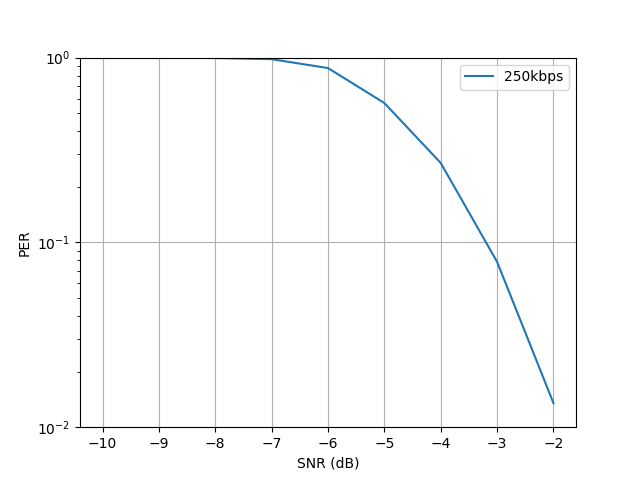 Data PER 10% @-3.3dB, PacketLen=80bits, ideal sync, 0ppm, L-LTF, Rx 2MHz
Slide 5
Panpan Li (Huawei)
UL Link budget (Energizer  STA)
Pr_STA (EH sensitivity) = Pt_E– PL(d)

The STA EH sensitivity limits the coverage from Energizer to STA
Consider coverage 2m, STA EH sensitivity need to be <=-28dBm.
Slide 6
Panpan Li (Huawei)
UL Link budget (STAAP)
Energizer
Dynamic range: ~50dB
AP
STA
SNR
Noise
SNR = DR - (P_leakage - P_signal)
Slide 7
Panpan Li (Huawei)
UL Assumptions
UL Performance for mono-static backscatter [4]






Bi-static backscatter may need a longer Sync than mono-static backscatter.
Bi-static backscatter may need better leakage removal. 
Suggest keep clock restriction of bi-static backscattering same with mono-static: 100k ppm.
Slide 8
Panpan Li (Huawei)
Summary
For DL, bi-static backscatter may reuse mono-static backscatter receiver and Sync sequence. 
For UL, bi-static backscatter may need a longer Sync than mono-static backscatter. Also, bi-static backscatter may need better leakage removal.
Slide 9
Panpan Li (Huawei)
Reference
[1] 11-25-0030-00-00bp-amp-ul-bi-static-leakage-and-dynamic-range-implications
[2] 11-24-1797-00-00bp-design-considerations-of-dl-data-rate-and-sync
[3] 11-24-1798-00-00bp-backscattering-ul-data-rate-and-modulation
[4] 11-25-0306-00-00bp-amp-backscattering-ppdu-and-sync-design
Slide 10
Panpan Li (Huawei)